Divide & Conquer
CSE 417 Winter 21
Lecture 9
Announcements
Wednesday:
First ~15 minutes of lecture tomorrow will be a discussion with Ken Yasuhara from UW Engineering Teaching & Learning

Goal is to get me rapid feedback on some of the early changes in the course (what’s working, what isn’t, what would help). 
If you’re participating asynchronously, we’ll get your feedback through a survey afterward.
Divide & Conquer
Algorithm Design Paradigm

1. Divide instance into subparts.
2. Solve the parts recursively.
3. Conquer by combining the answers
Merge Sort
https://www.youtube.com/watch?v=XaqR3G_NVoo
Divide
Sort the pieces through the magic of recursion
magic
Combine
CSE 373 19 su - Robbie Weber
4
Merge Sort
mergeSort(input) {
   if (input.length == 1)
      return
   else
      smallerHalf = mergeSort(new [0, ..., mid])
      largerHalf = mergeSort(new [mid + 1, ...])
      return merge(smallerHalf, largerHalf)
}
1 if n<= 1
2T(n/2) + n otherwise
Worst case runtime?

Best case runtime?

Average runtime?

Stable?

In-place?
T(n) =
Same
Same
Yes
No
CSE 373 19 su - Robbie Weber
5
Counting Inversions
Counting Inversions
Visualization: overlaps correspond to inversions (needed swaps)
Counting Inversions
Divide & Conquer Inversions
Conquer
Can’t just add!
Conquer
Inversions across the middle
Running Time
Master Theorem
If
then
If
then
If
then
Running Time
Divide & Conquer Smarter
Counting Across the Middle
Counting the inversions
Counting Across the Middle
Analyze, round 2.
Master Theorem
If
then
If
then
If
then
Pause
Pause
Master Theorem, v2
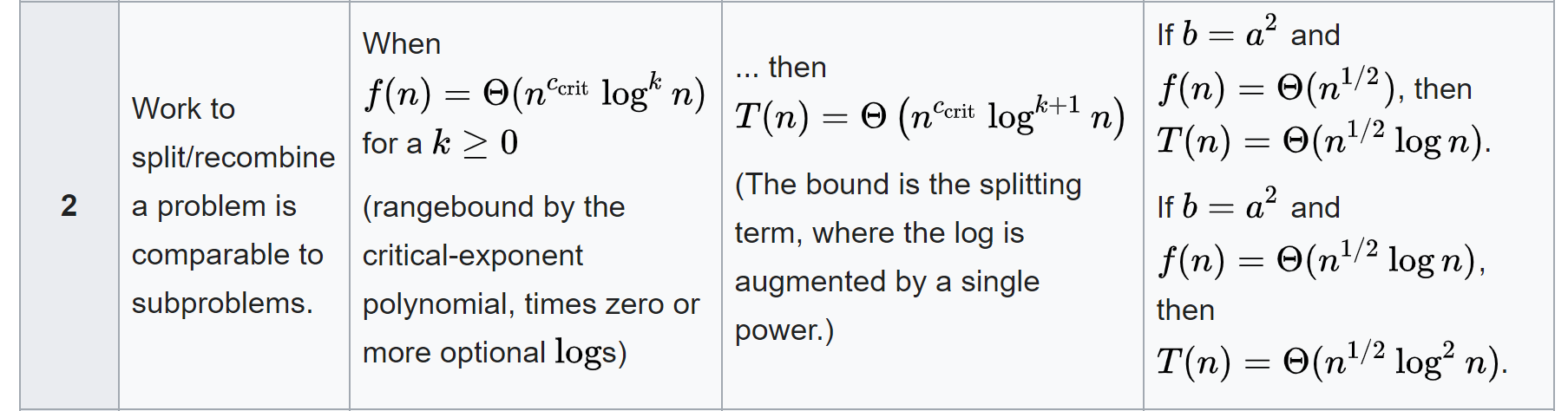 https://en.wikipedia.org/wiki/Master_theorem_(analysis_of_algorithms)
Counting Across the Middle
So sort the array first! As a preprocessing step
Then count the inversions. 

What’s the problem?


Ok, sort as part of the process.
When you sort, the inversions disappear
Almost there…
int CountInversions(A, int start, int stop)
  inversions = 0
  if(start >= stop)
    return 0
  int midpoint = (stop-start)/2 + start
  inversions += CountInversions(A, start, midpoint)
  inversions += CountInversions(A, midpoint+1, end)
  sort(A, midpoint+1, end)
  for(int i=start; i <= midpoint; i++)
    int k = binarySearch(A, midpoint+1, end, i)
    inversions += k-(midpoint+1)+1
  return inversions
Just a liiiiiittle better
Sorted example
In general
Does this…look familiar
Another divide and conquer
Maximum subarray sum

Given: an array of integers (positive and negative), find the indices that give the maximum contiguous subarray sum.
Maximum Subarray Sum
Maximum Contiguous Subarray
1. Divide instance into subparts.
2. Solve the parts recursively.
3. Conquer by combining the answers 

1. Split the array in half
2. Solve the parts recursively.
3. Just take the max?
Conquer
Conquer
Crossing Subarrays
Crossing Subarrays
Crossing Subarrays
Finishing the recursive call
Running Time